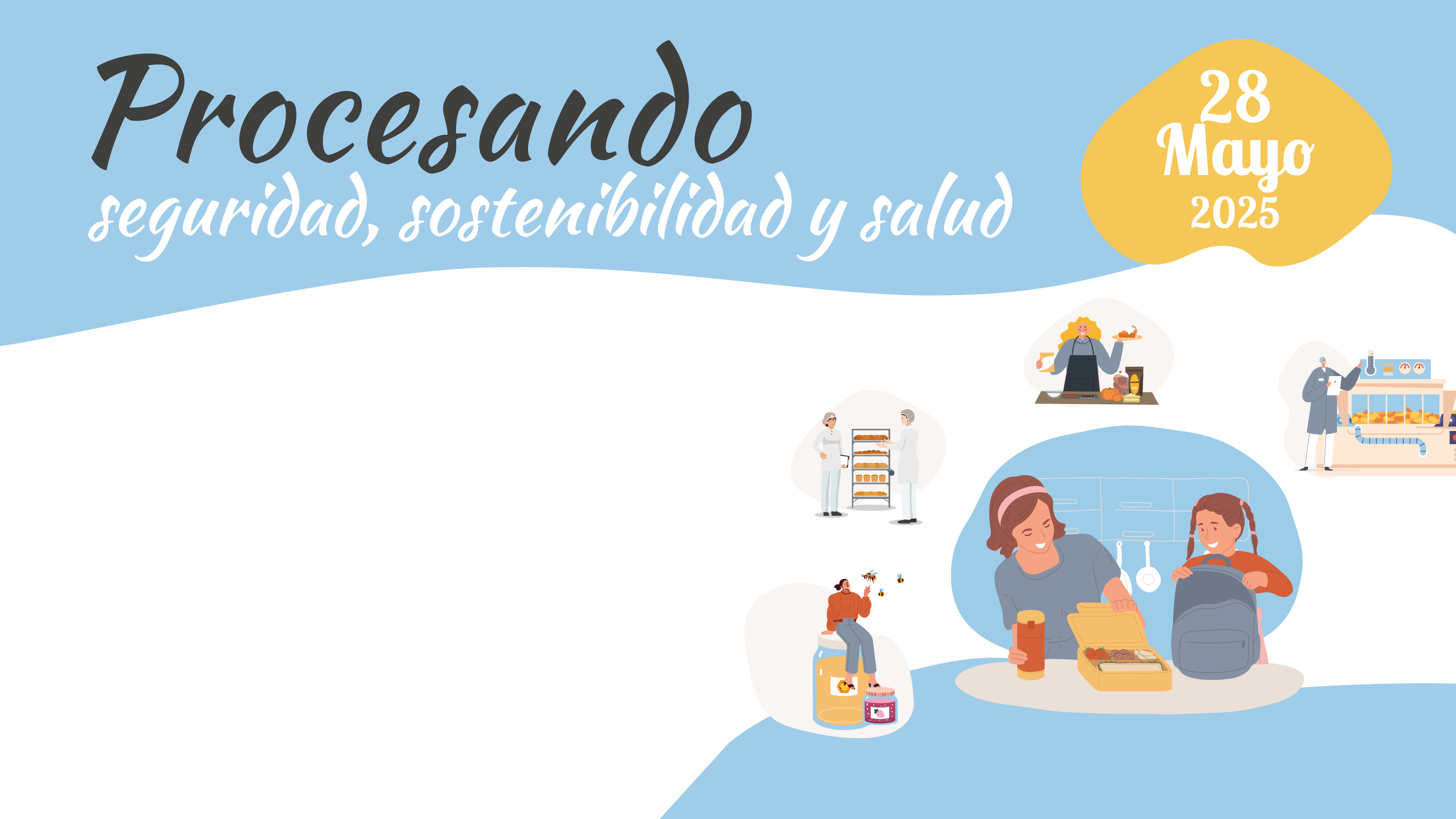 TITULO PONENCIA
Autor
DÍA NACIONAL DE LA NUTRICIÓN